Участники проекта:
Учащиеся 7 класса «И» ГБОУ Школа № 1505 «Преображенская»
Цель проекта:
привлечение внимания к проблемам людей пожилого возраста, содействие воспитанию нравственности детей и подростков посредством оказания помощи нуждающимся людям.
Задачи проекта: 

осуществление мероприятий по оказанию практической помощи лицам, нуждающимся в социальной поддержке, в том числе ветеранам, пожилым людям, близким родственникам; 

развитие организации инициативы по оказанию помощи добровольно и бескорыстно; 

 - формирование милосердия и толерантности, обогащение эмоционального мира школьников нравственными переживаниями.
Участники проекта
Консультант Еськов Иван Юрьевич
Актуальность проекта
       Сейчас, когда мы переживаем сложный период социальных конфликтов во многих сферах нашей жизни, особенно остро ощущается, что некоторые подростки стали грубыми, жёсткими и даже равнодушными. Им нравится плыть по течению, ведь у них за спиной хорошая поддержка - родители. 
       Родители становятся лишь необходимым приложением в жизни. А бабушек и дедушек молодёжь и вовсе игнорирует. А хочется напомнить, что гуманизм, милосердие, сострадание, отзывчивость очень необходимы в жизни. И воспитывать эти качества нужно с детства. 
       Ведь именно этого нам, когда мы станем пожилыми, будет не хватать.
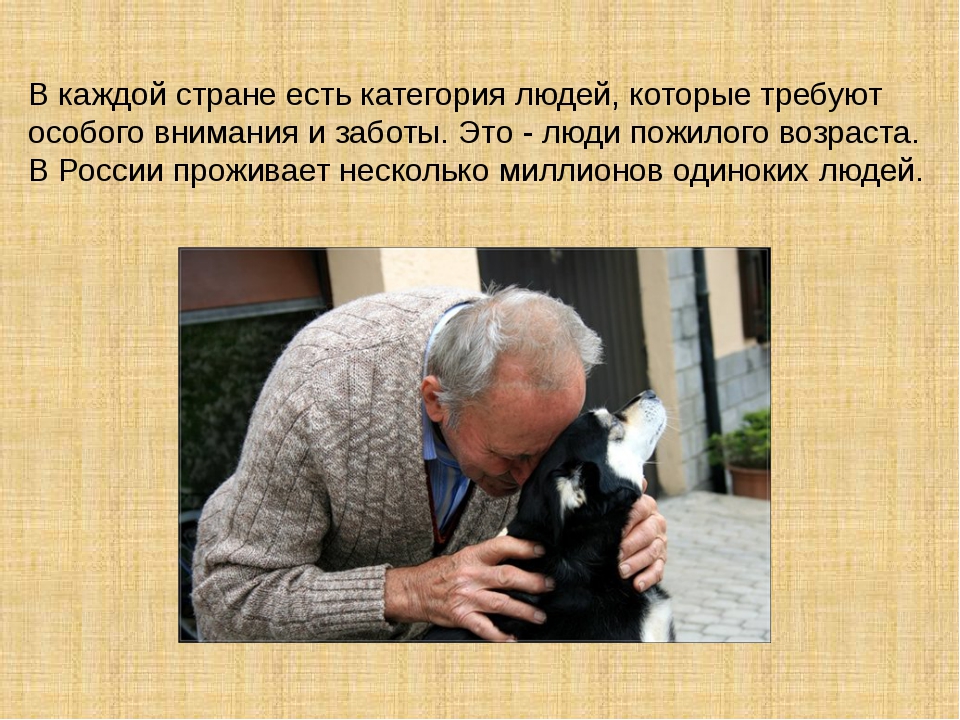 Проблемы пожилых людей:
Болезни
Социальная незащищенность
Одиночество
Бедность
Потеря ориентиров 
 Невостребованность
 Информационный вакуум
Удаленность от родного дома
В 70 – 75 лет человек сильно изменяется
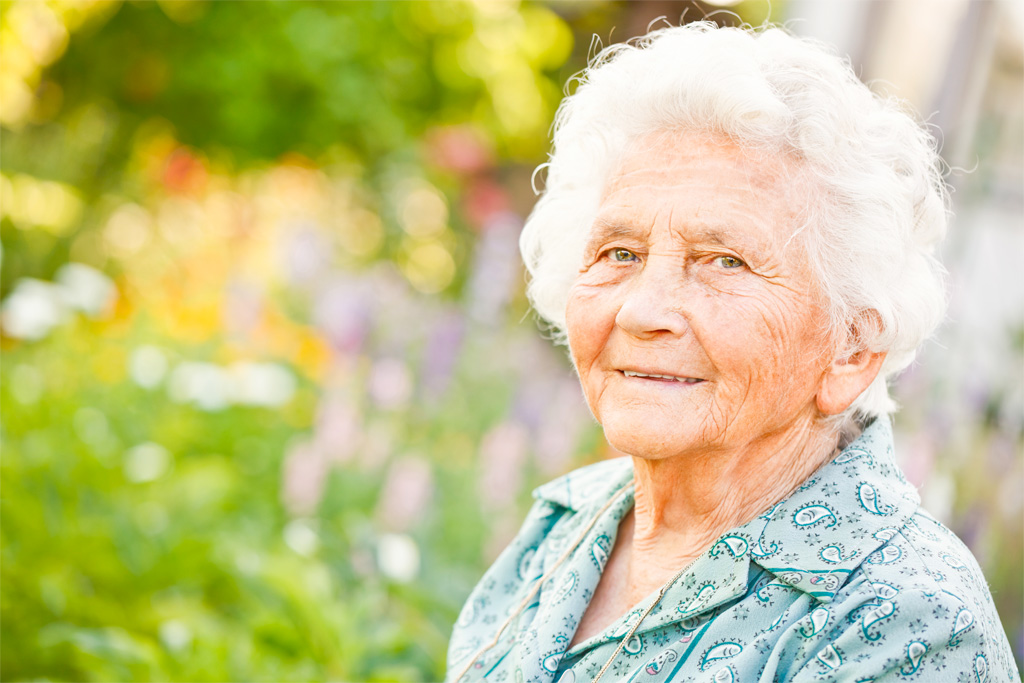 Он чаще болеет, быстрее устает. Ему тяжело ходить, обслуживать себя.
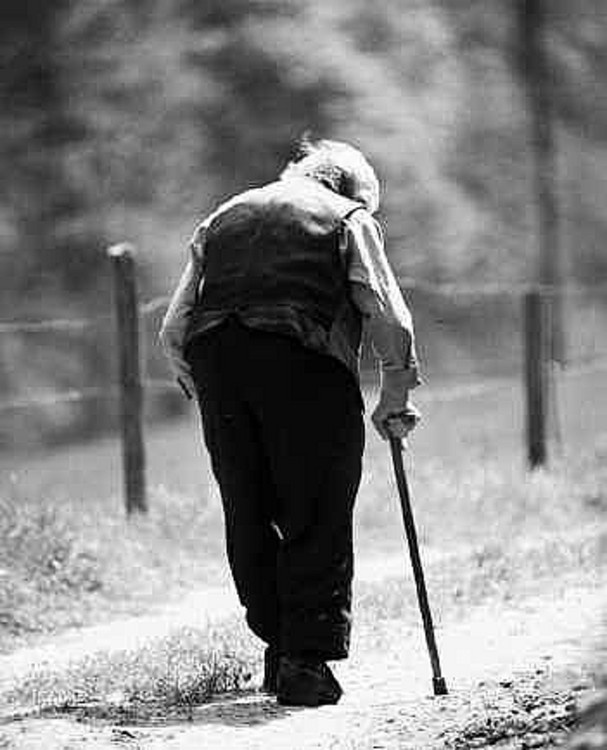 У него седеют волосы, лицо и руки покрываются морщинами
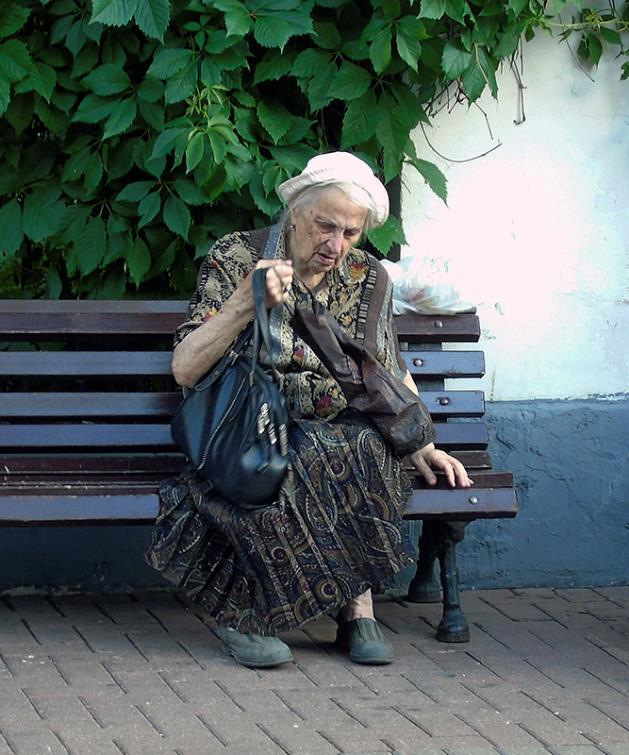 Очень часто у пожилых людей грустное настроение. Они чувствуют себя одинокими и никому не нужными.
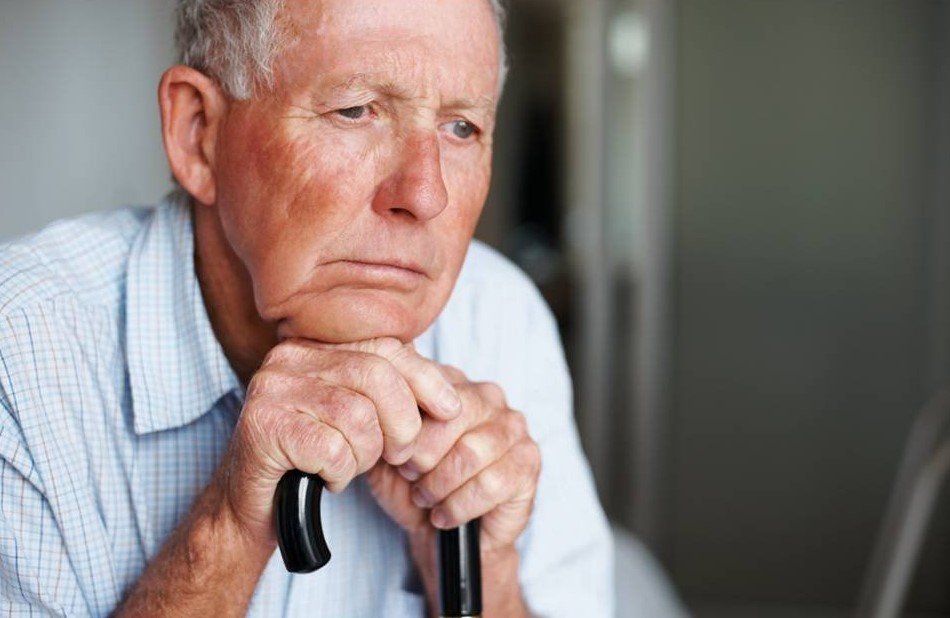 Существует мнение, что стареют не от болезней, а от недостатка внимания. Лучший способ проявления заинтересованности и участия – это помощь детей пожилым людям.
 
Программа действий:
Провести социальный опрос среди пожилых людей по оказанию помощи.
Распределить ролевые функции среди учащихся школы.
Трудовая деятельность. Оказать помощь пожилым нуждающимся.
Провести ярмарку-распродажу предметов, сделанных учащимися школы. Вырученные денежные средства перевести Дому престарелых людей.
Организовать бесплатный концерт школьников в Доме престарелых людей.
Пригласить ветеранов Великой Отечественной войны и ветеранов труда на встречу с  учащимися школы.
Но старость может быть совсем другой
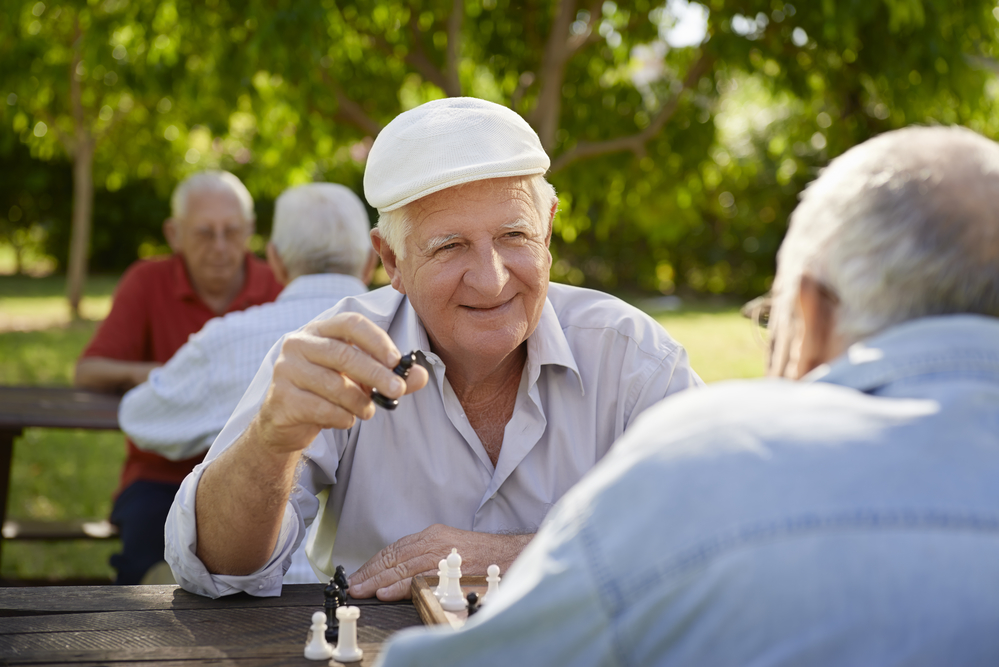 Она может быть светлой и радостной
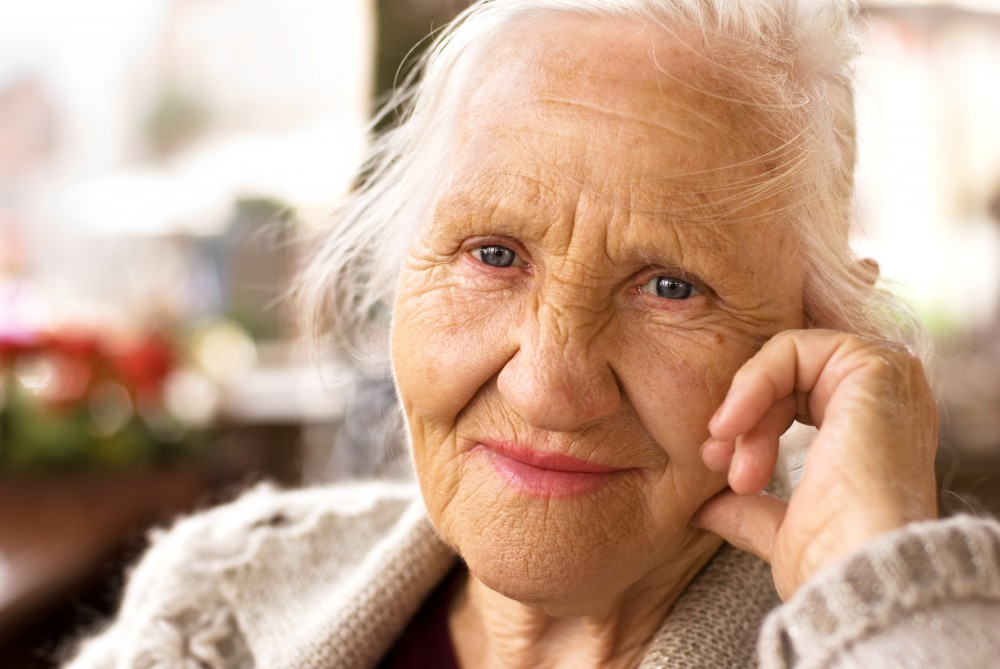 Если рядом есть заботливые близкие люди
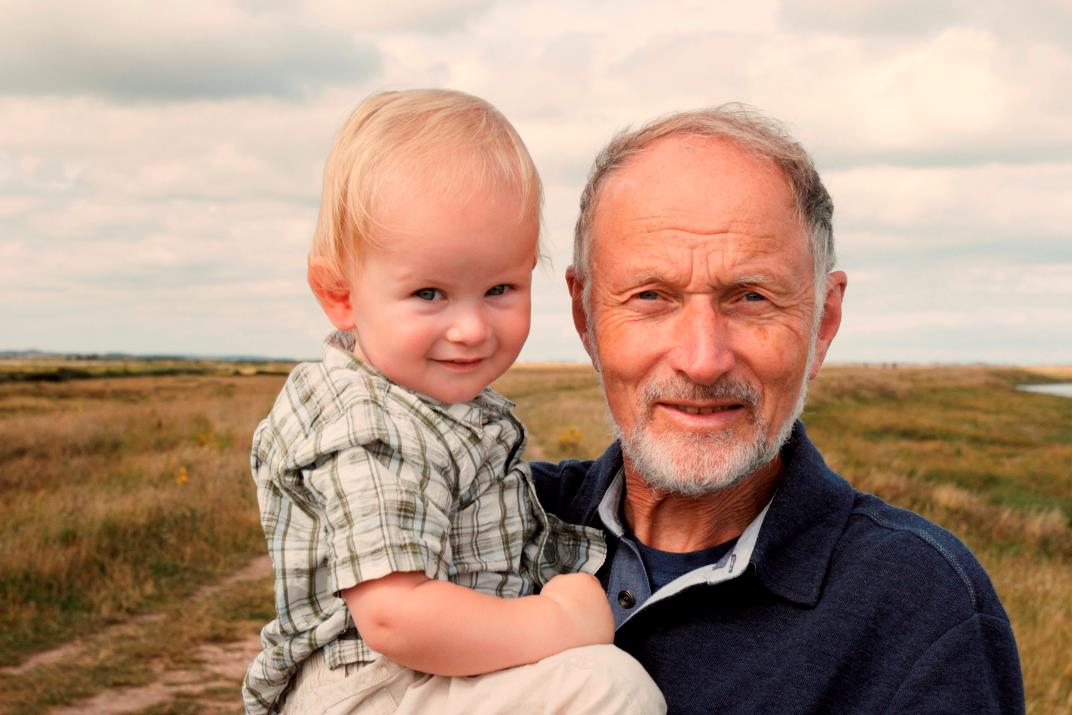 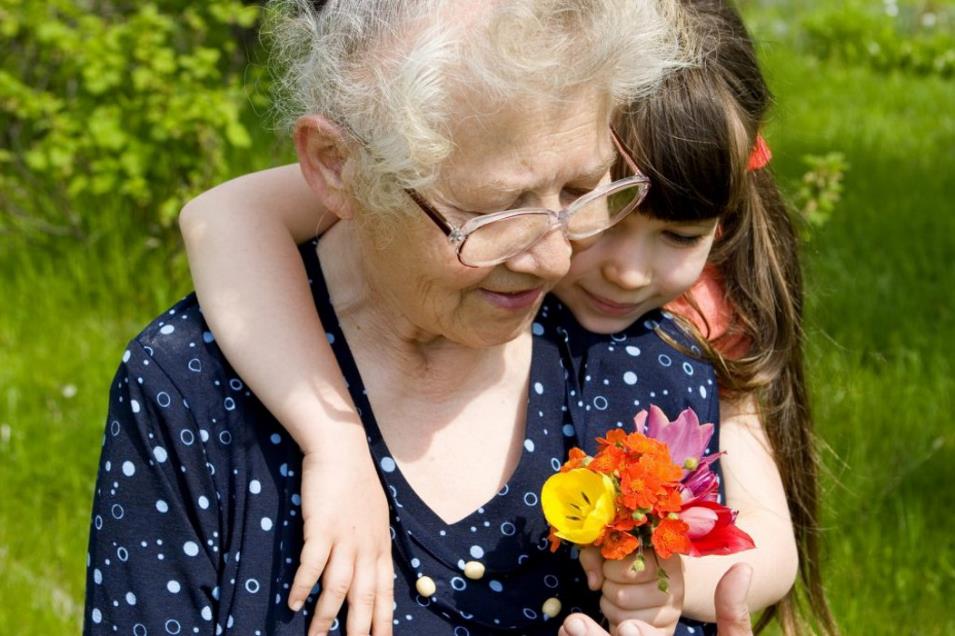 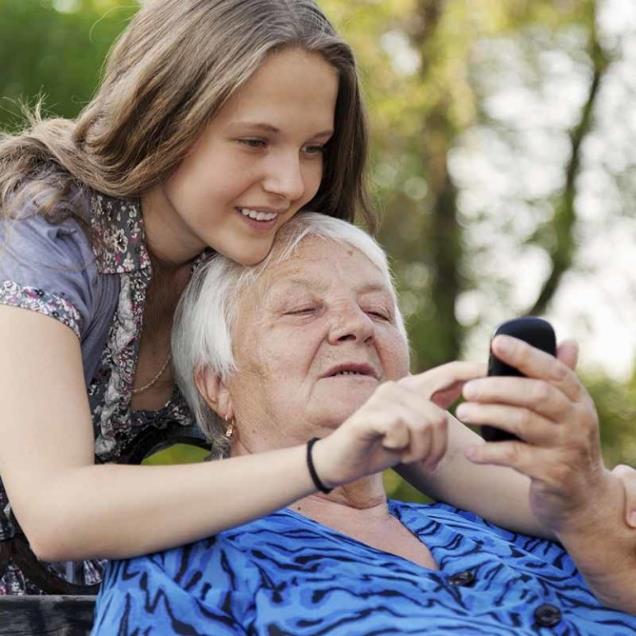 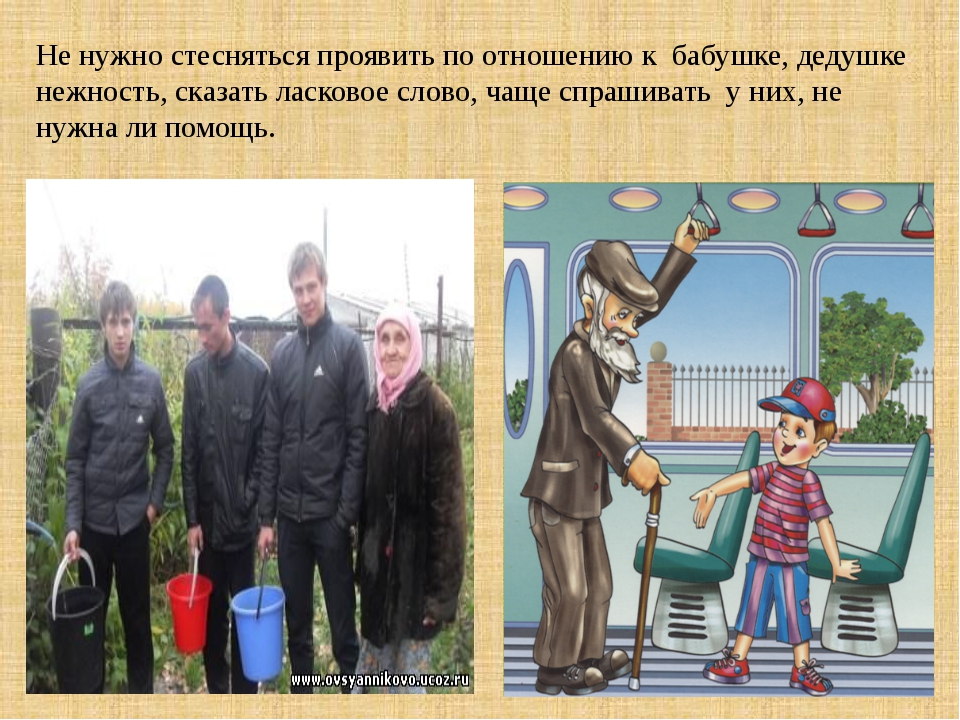 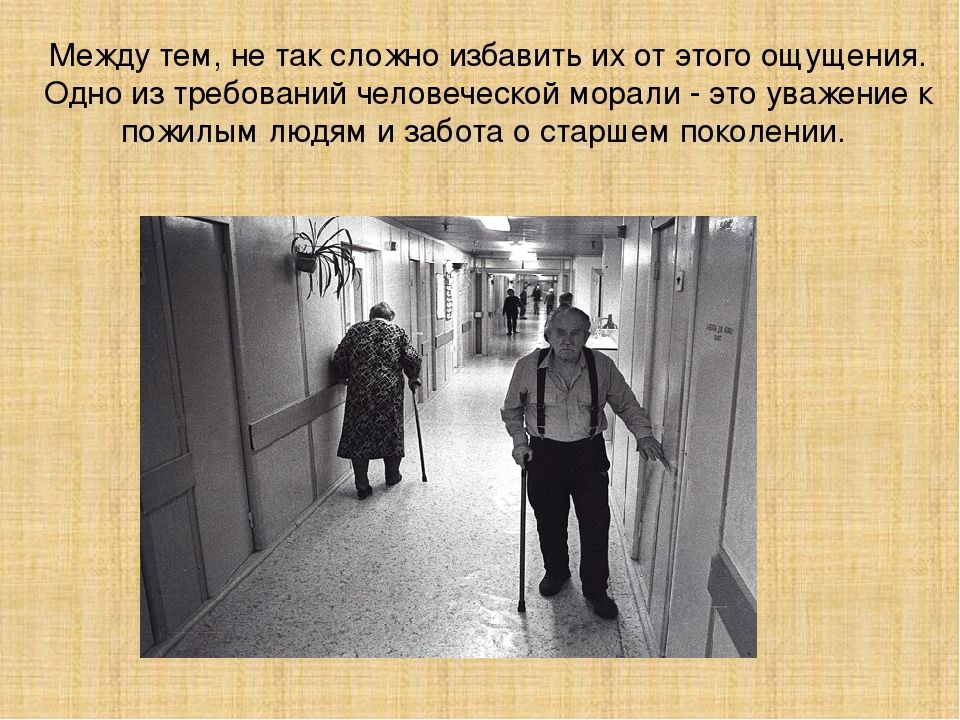 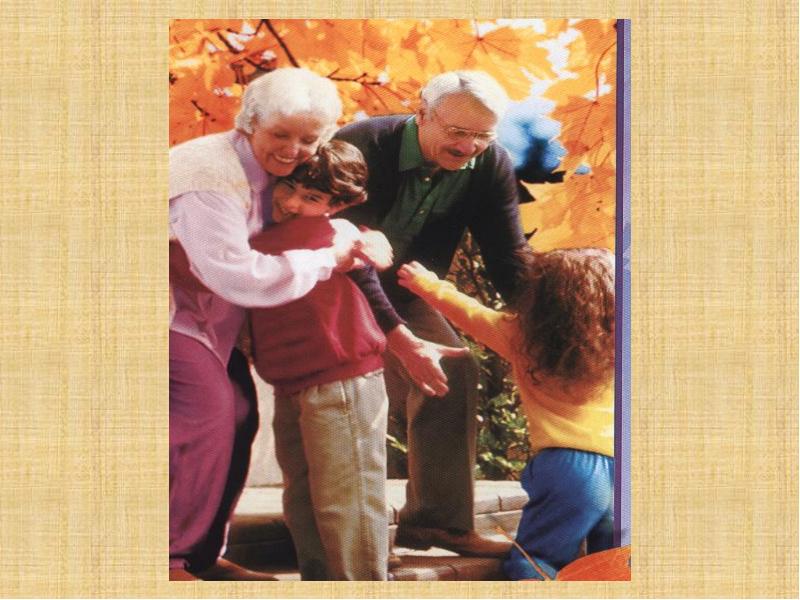 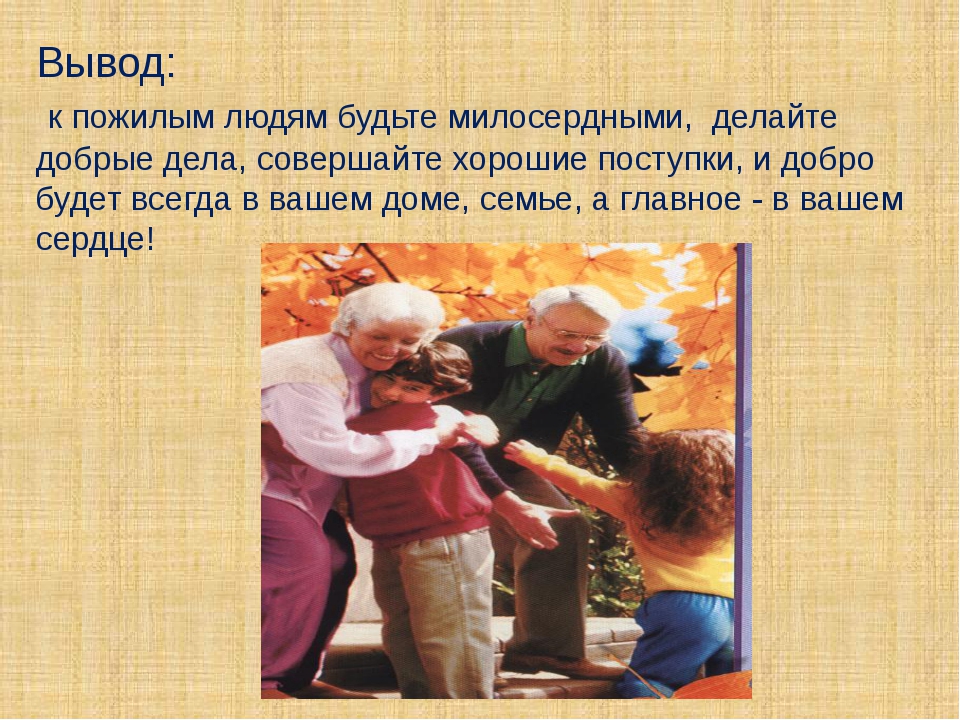